Педагогічна практика в гімназії № 28Біологія
Студенти:
Бондаренко вікторія
Курило Анастасія
Кустинюк Олександр
Перетятько Аліна
Попазова Олена
Хмелевська Анастасія
Проводили уроки
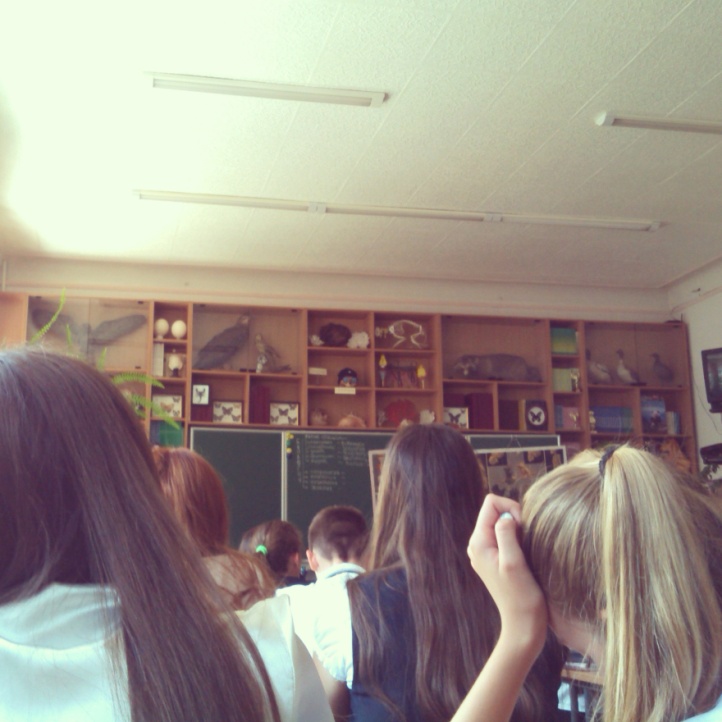 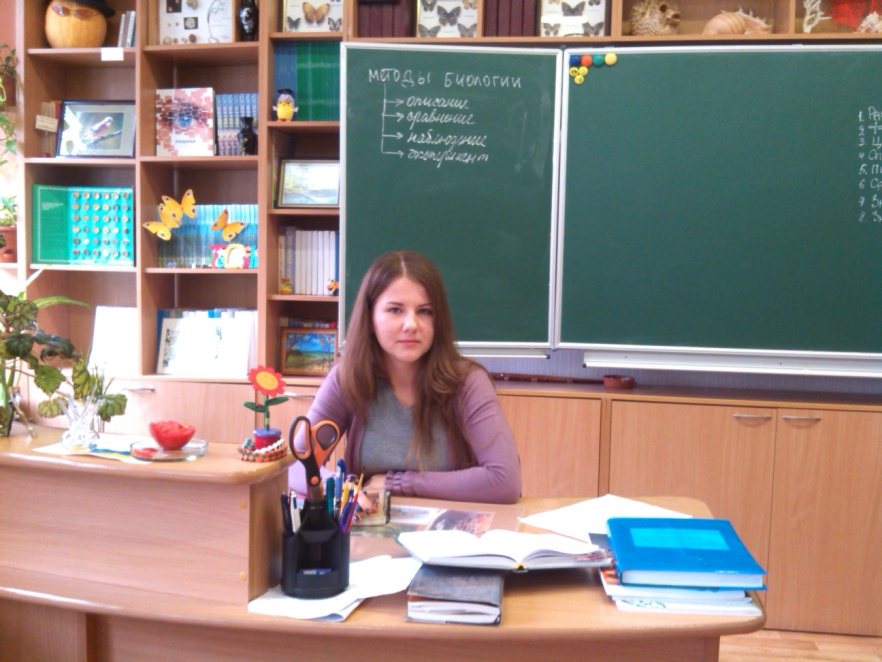 Перевіряли роботи
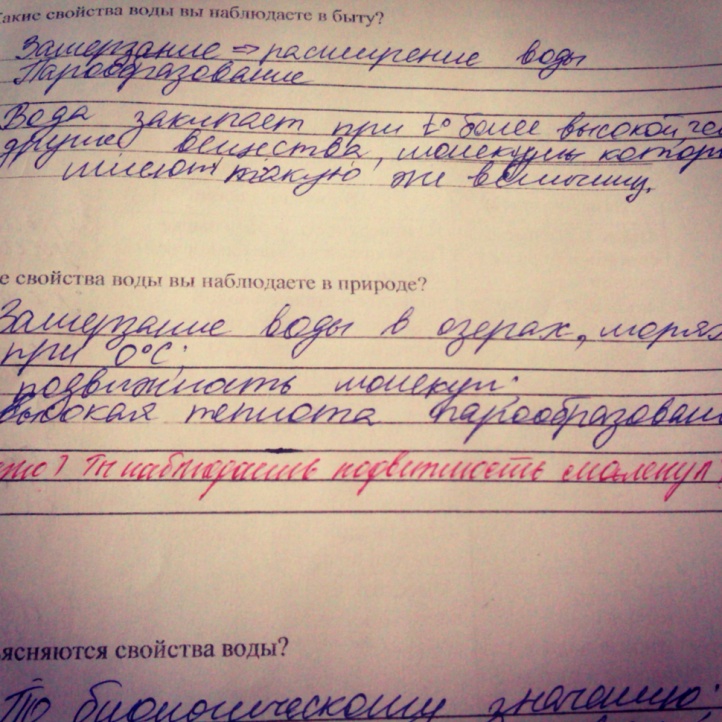 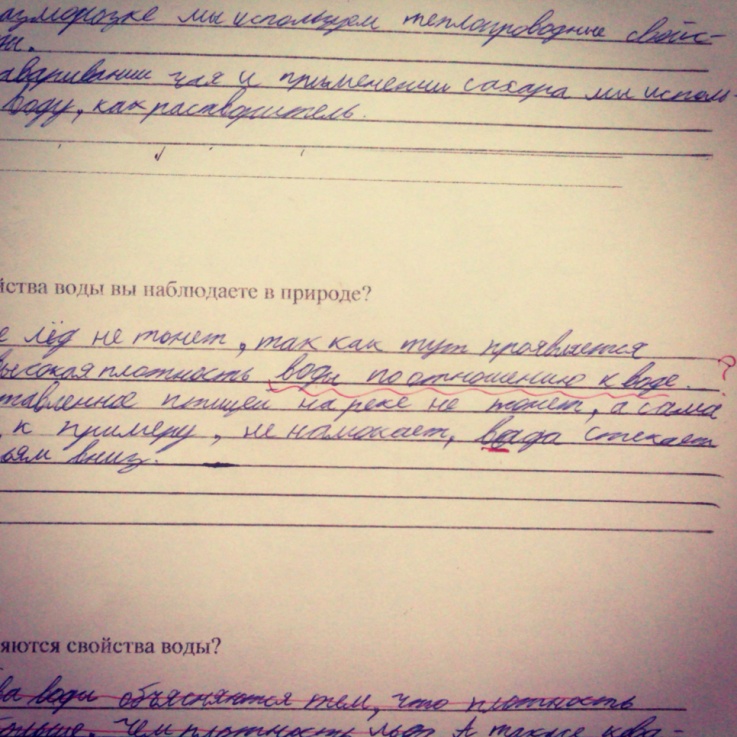 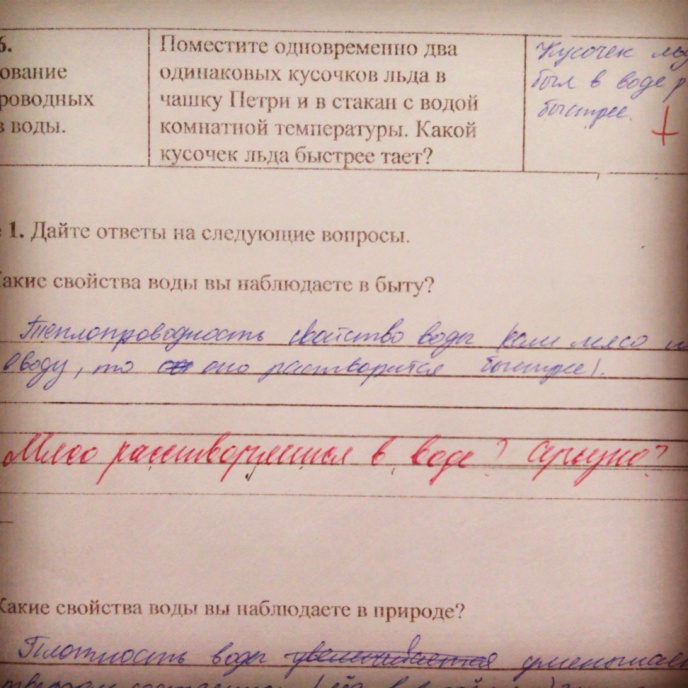 Займались з учнями, які беруть участь у всеукраїнській олімпіаді з біології
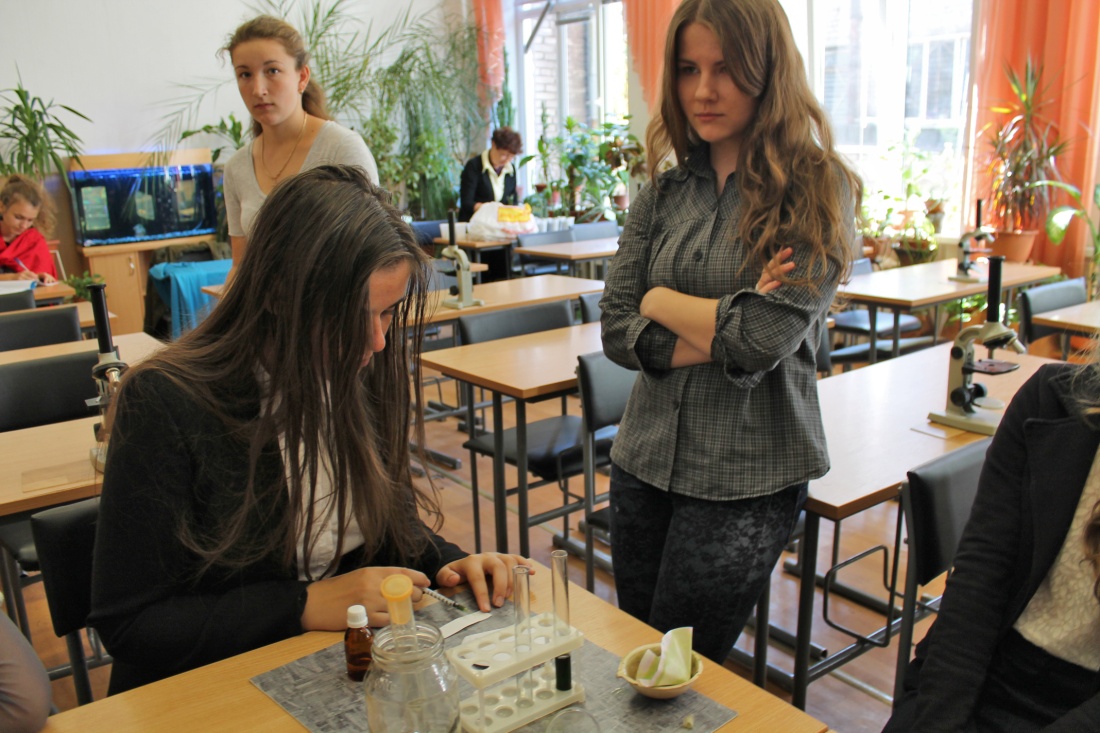 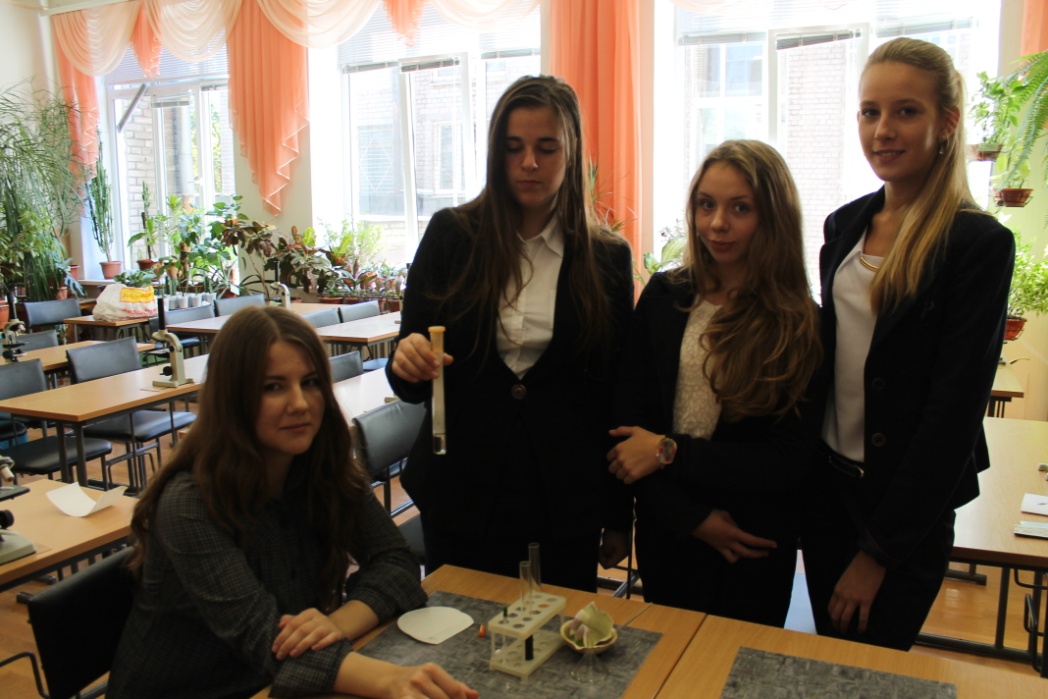 Екскурсія до анатомічного музею
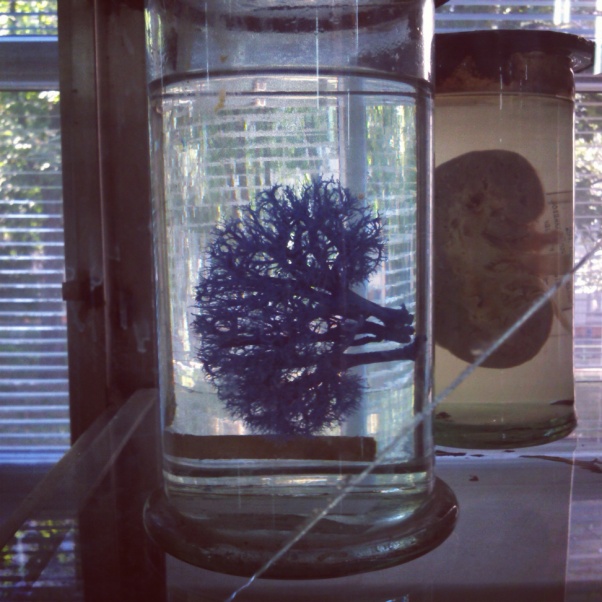 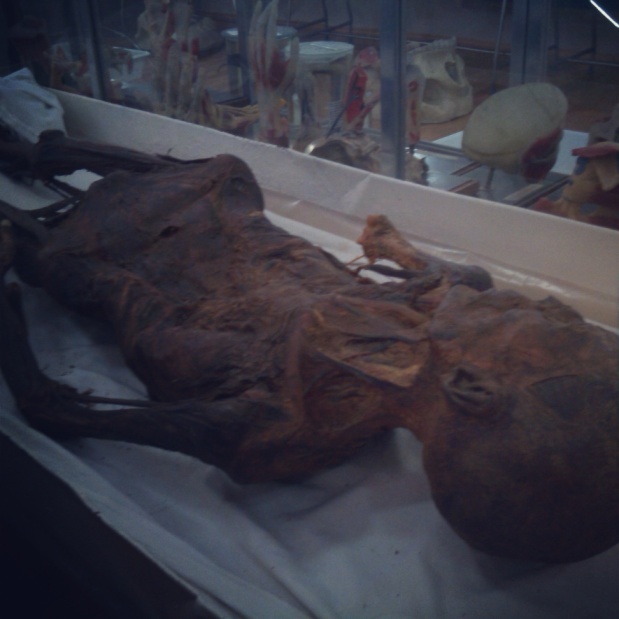 Екскурсія до анатомічного музею
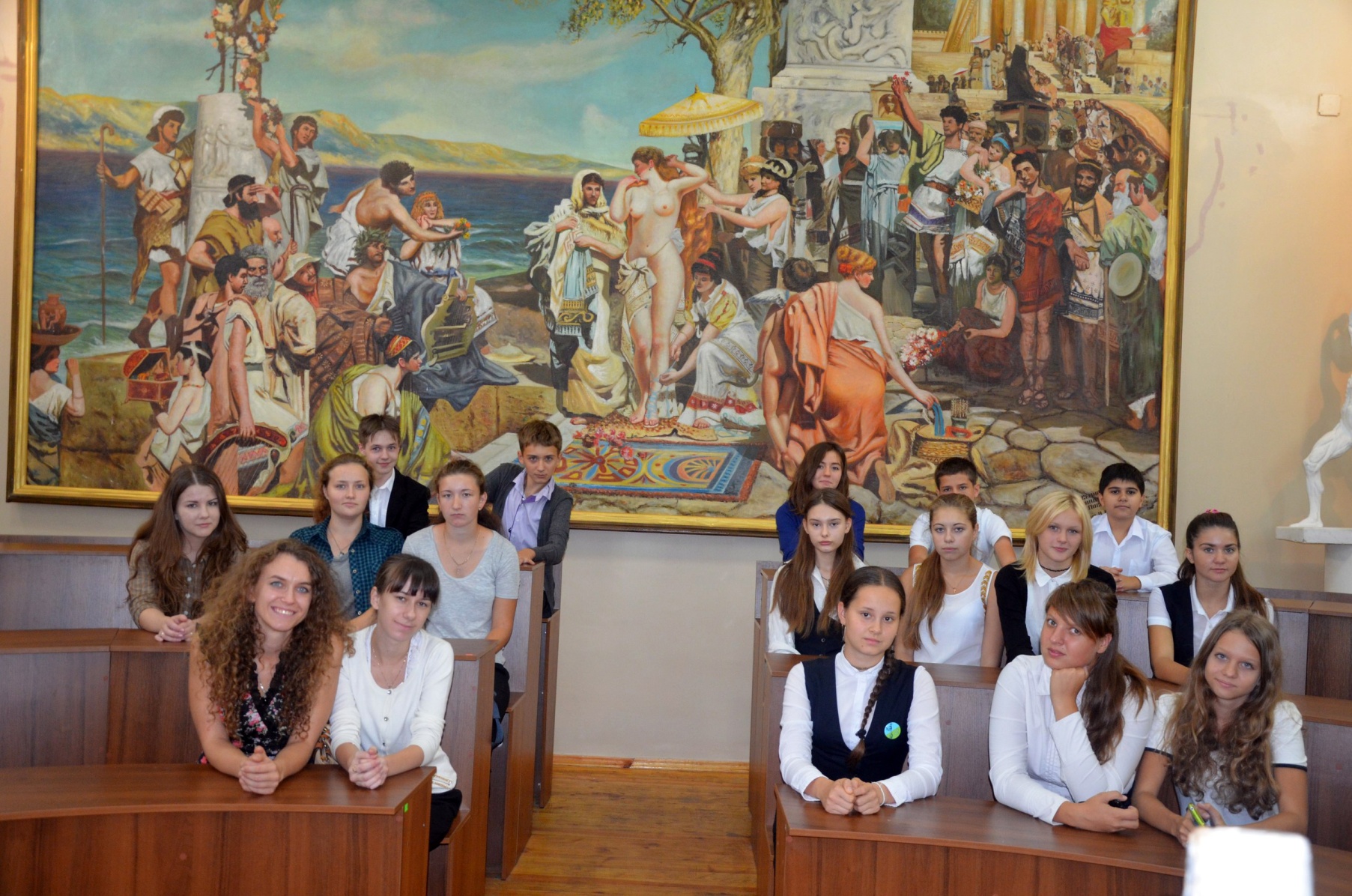 Екскурсія до анатомічного музею
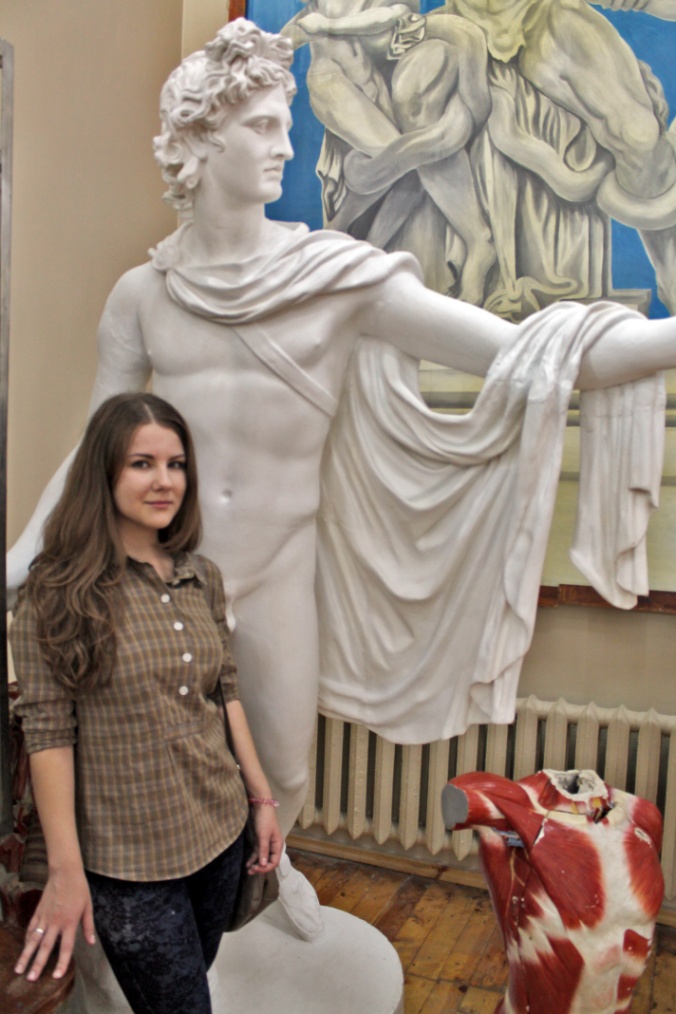 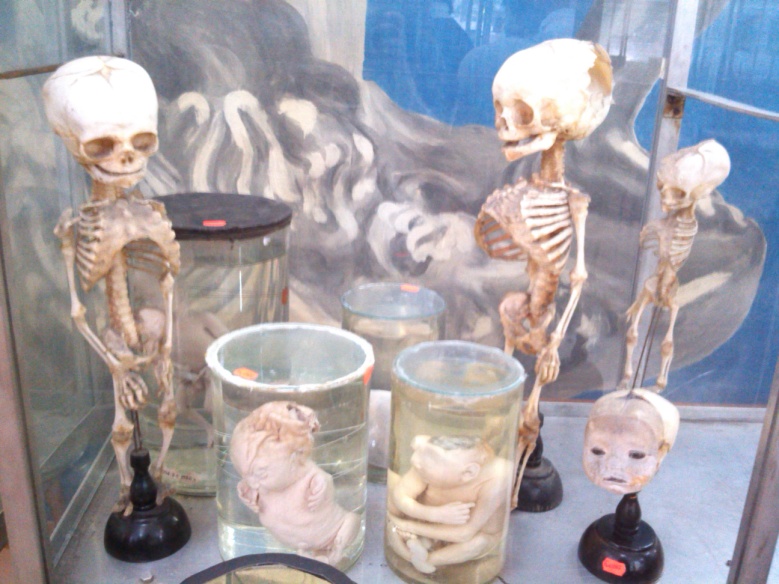 Екскурсія до ЗНУ
Екскурсія до ЗНУ
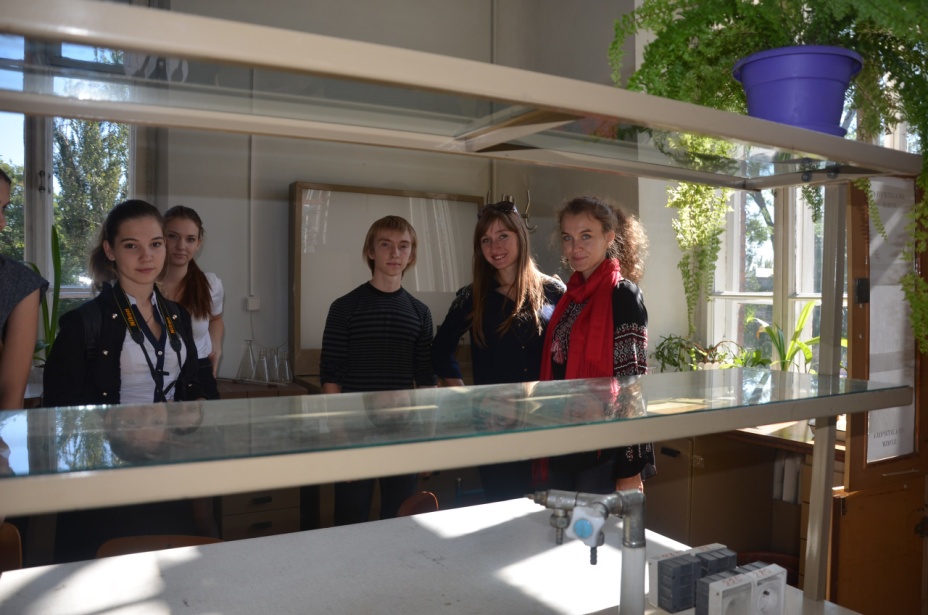 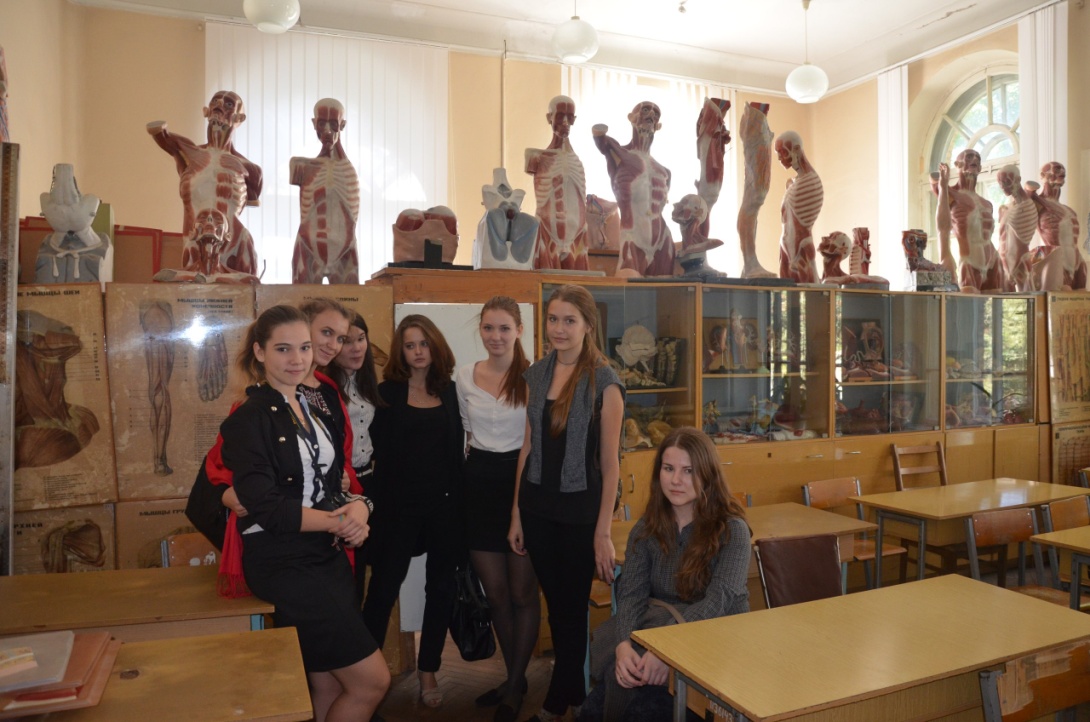 Екскурсія до ЗНУ
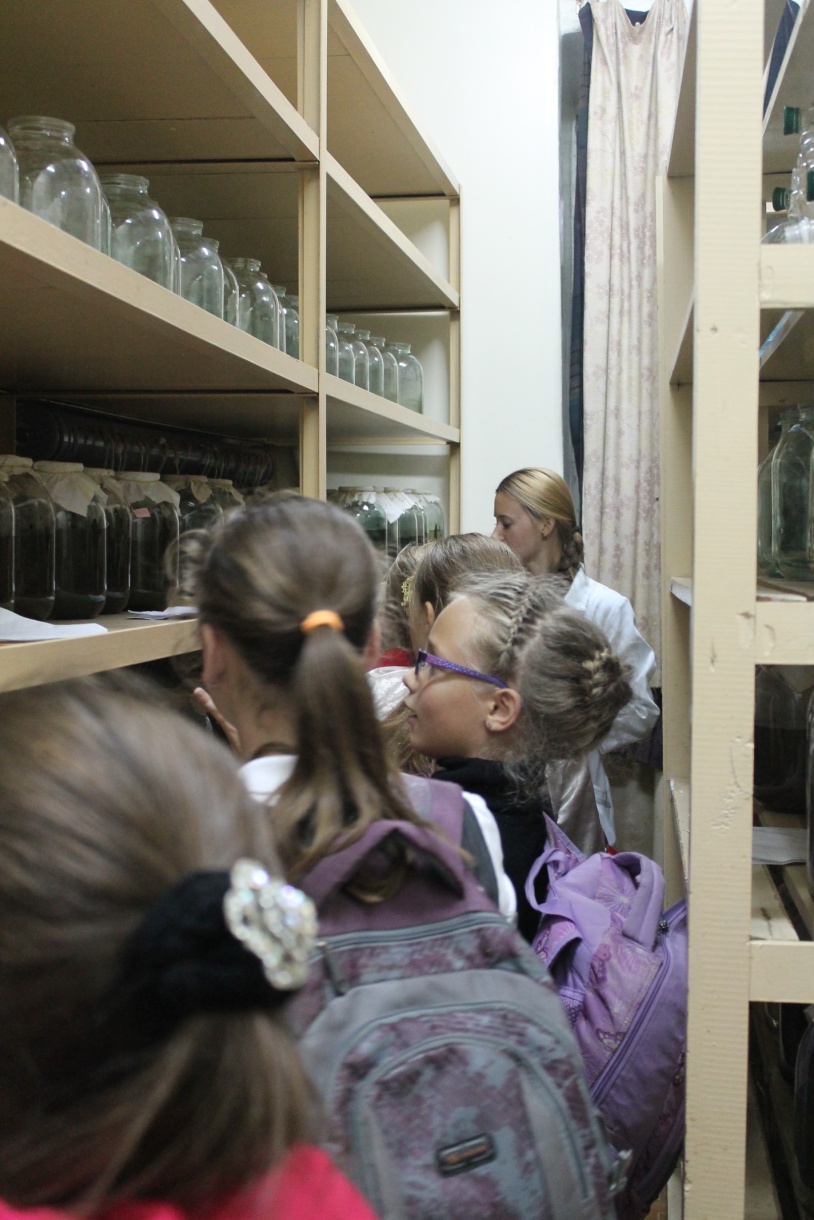 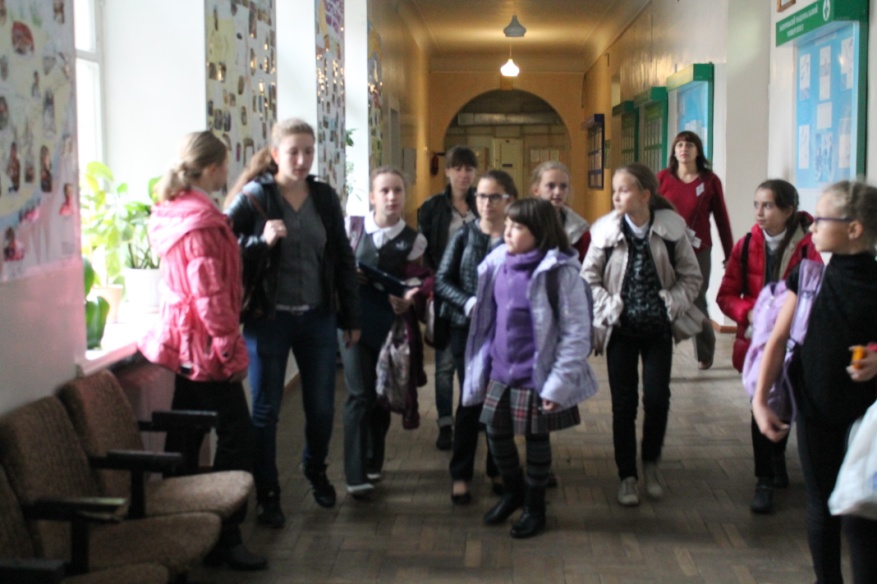 Кабінет
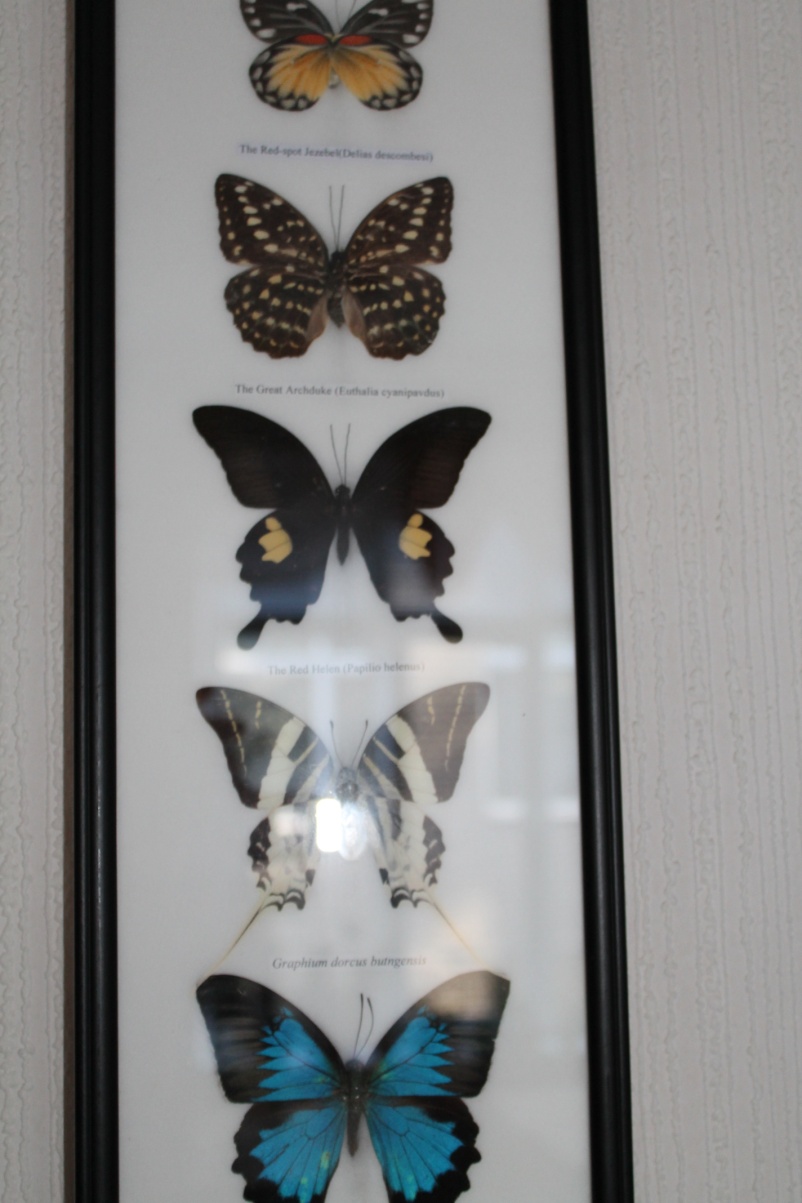 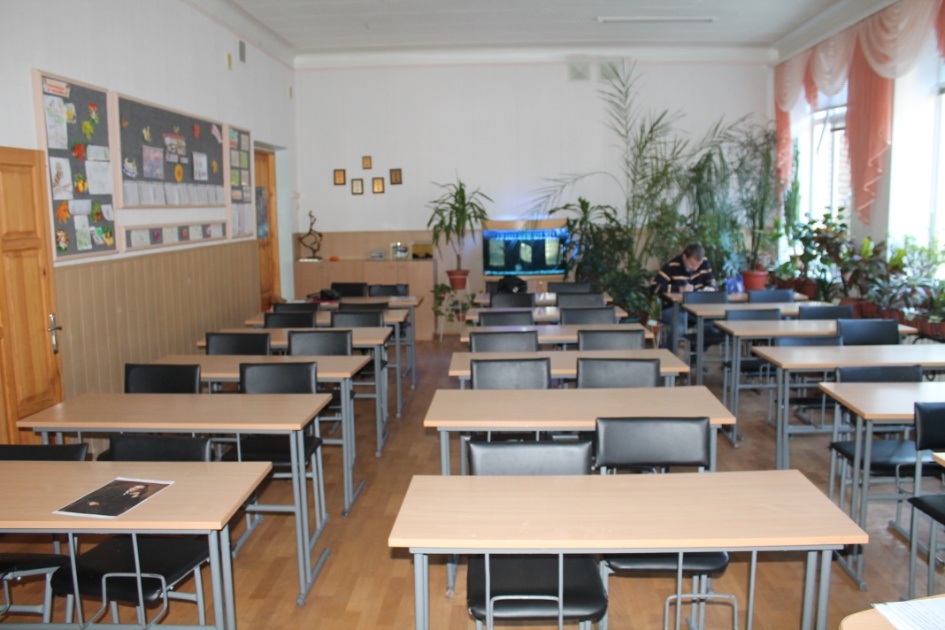 Куток живої природи
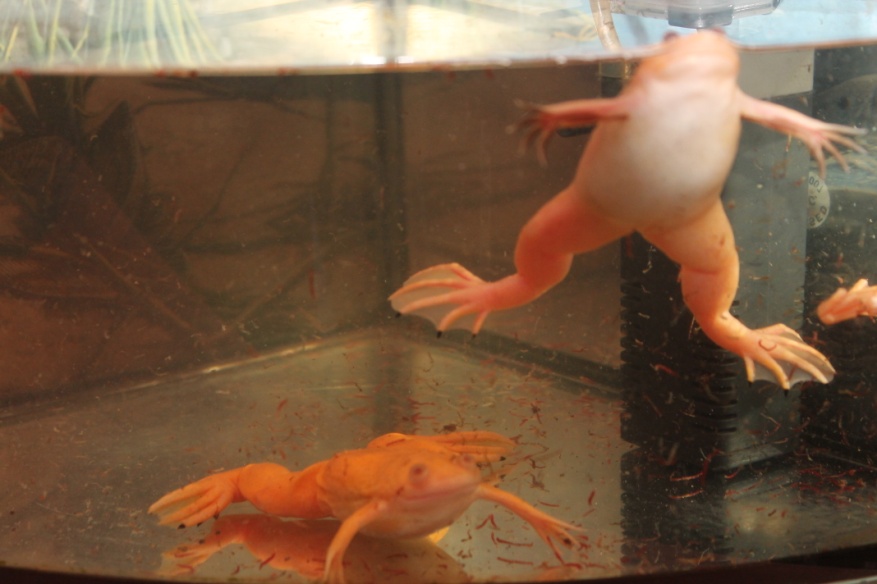 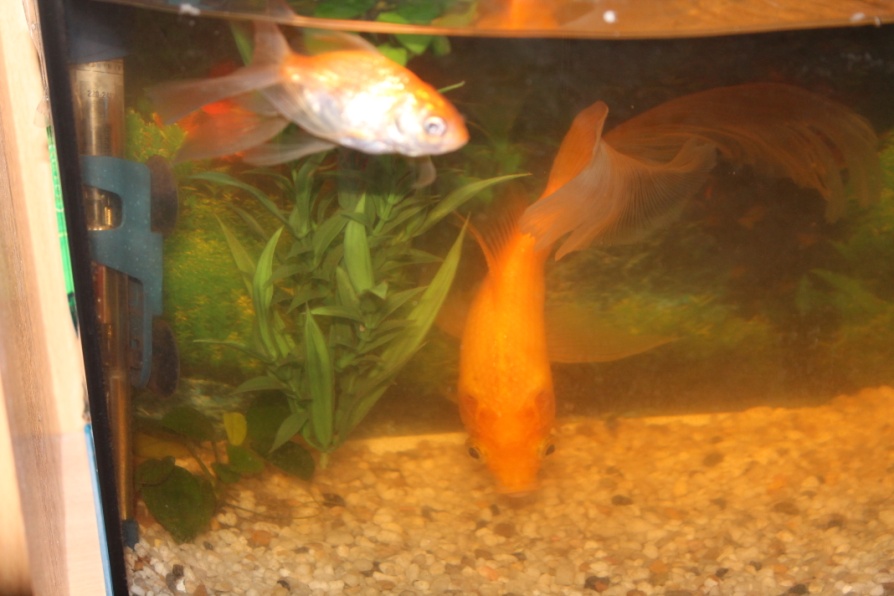